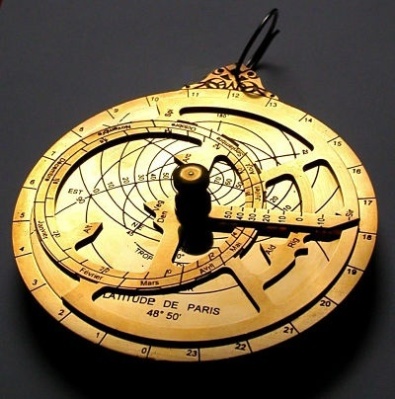 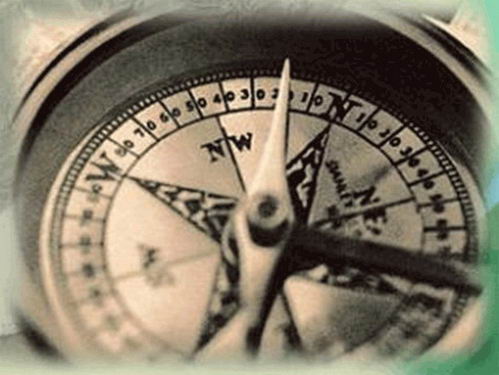 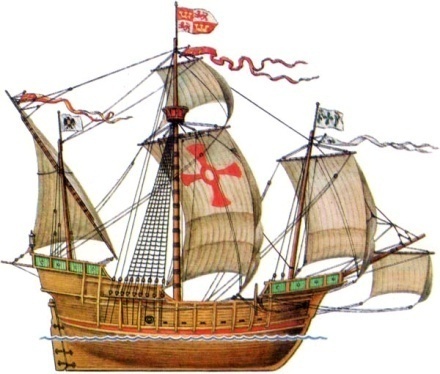 Технические 
открытия      и выход 
к Мировому
океану
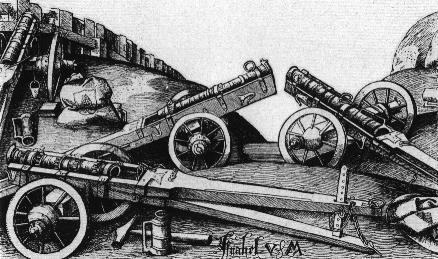 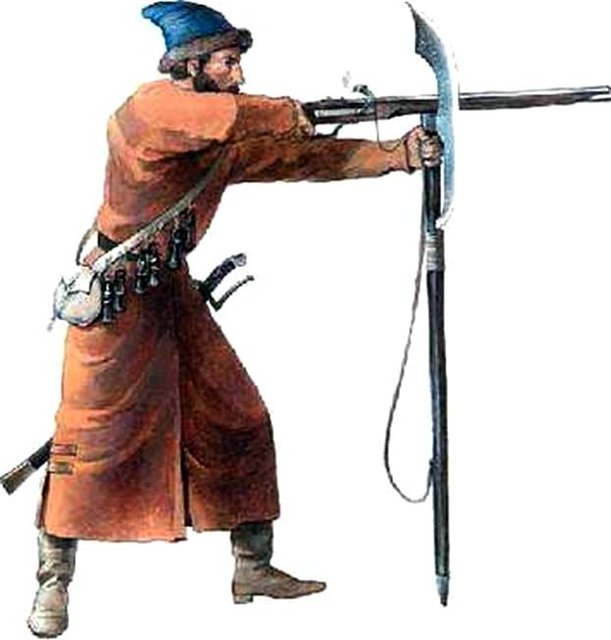 7 класс
план
1. Новые изобретения и усовершенствования.
2. Причины дальних плаваний.
3. Географические открытия.
Работа с учебником.Прочитать п.1-3 на стр.9-14.Заполнить таблицу.
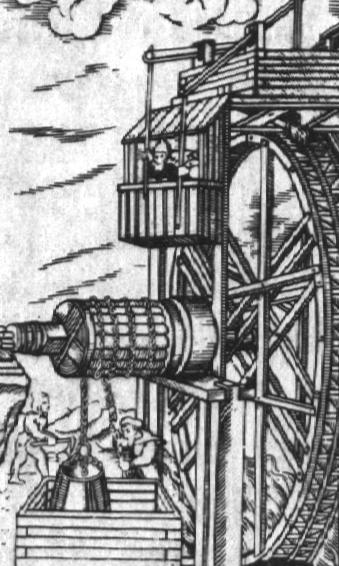 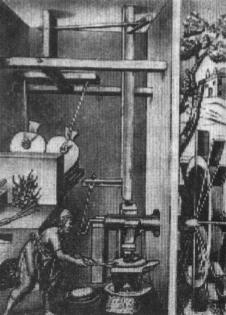 Кузница с 
водяным двигателем.
Гравюра 16 в.
Нижнебойное колесо.
Гравюра 15 века.
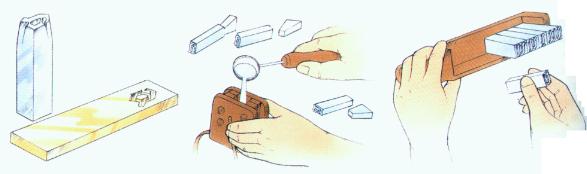 Изготовление и
набор шрифта.
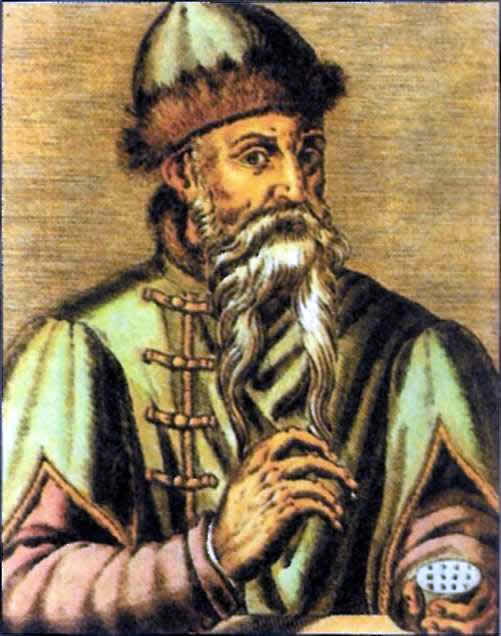 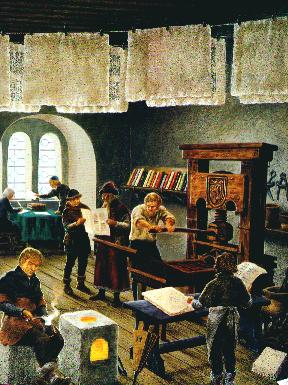 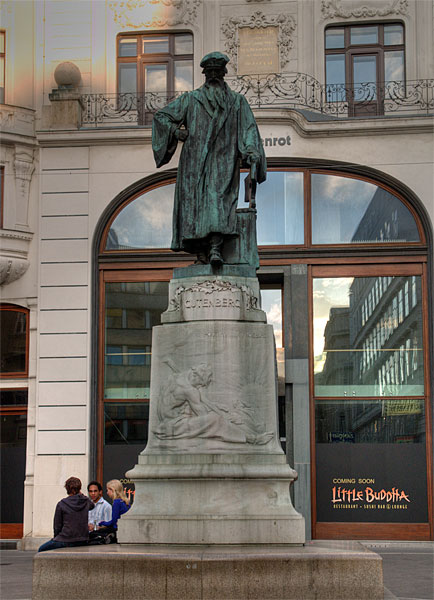 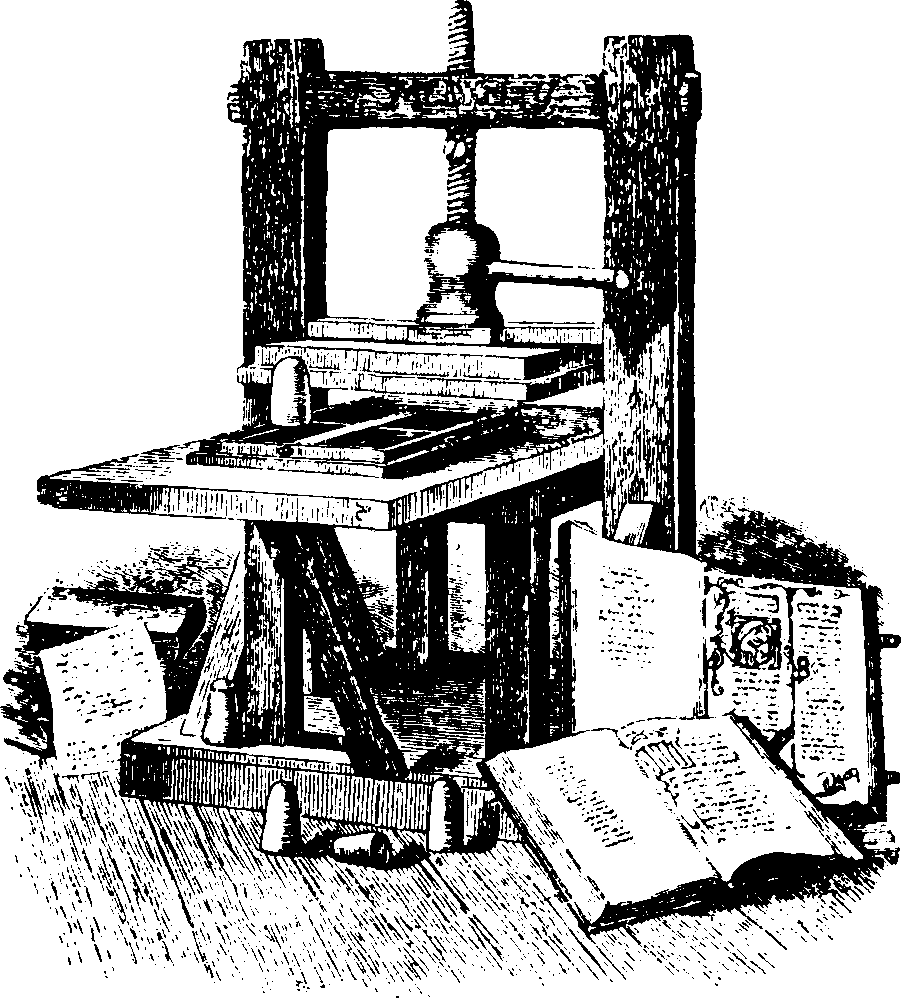 Памятник 
Иоганну
Гутенбергу.
В типографии 
И.Гутенберга.
ОГНЕСТРЕЛЬНОЕ ОРУЖИЕ
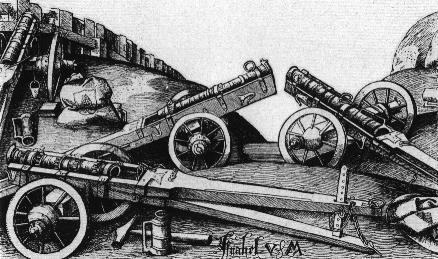 МУШКЕТЫ
Французские пушки
Гравюра к.15 века.
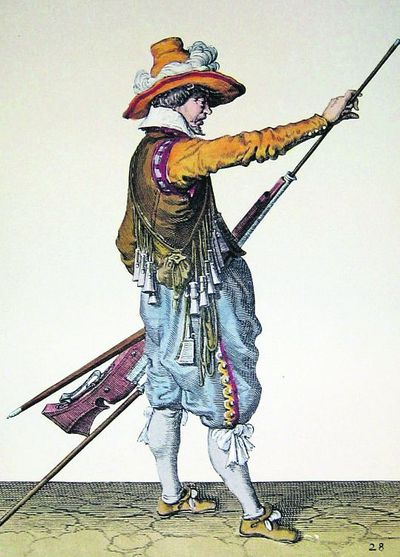 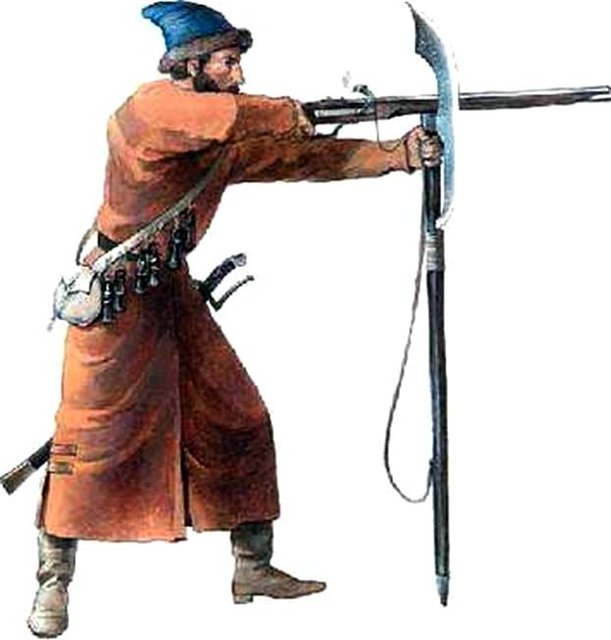 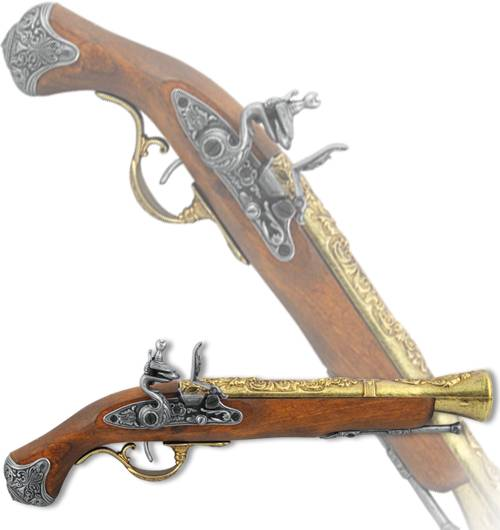 Пистолет
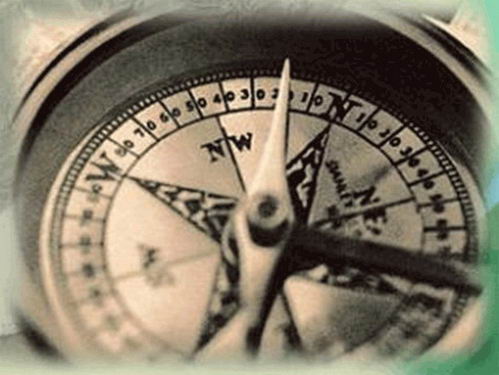 компас
Каравелла
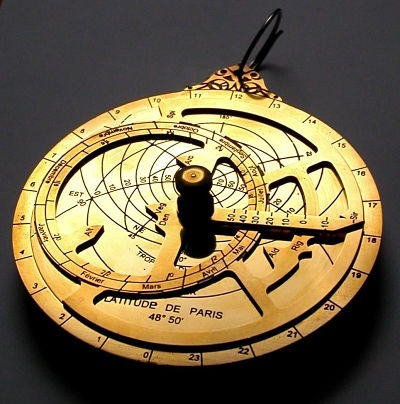 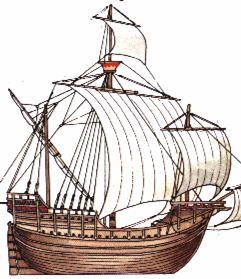 астролябия
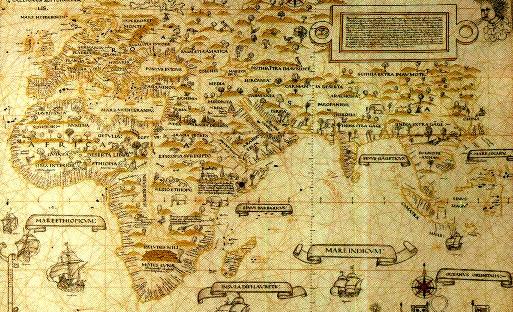 Карта  обитаемого
мира.15 век.
В чём значение новых изобретений и технических усовершенствований?
Причины дальних плаваний.
Стр.14-15
Рост городов и развитие международной торговли;
Поиск золота, необходимого для изготовления денег;
Возможность европейских государств финансировать далёкие путешествия;
Стремление найти лучшее место для жизни.
Поиск новых путей на Восток.
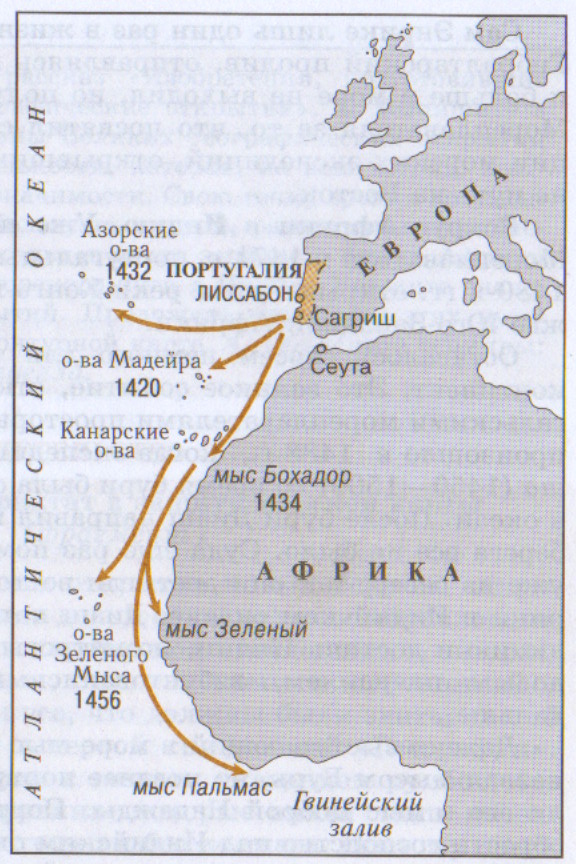 Работа с текстом учебника (стр.16-18).
Самостоятельно составить таблицу.
ОткрытиеАтлантическогоокеана
Мыс  Доброй Надежды
Задание на дом:
§ 1
Ответить на вопросы на стр.18.
Выполнить задания на стр.    18-19.
Работа с документом на стр.19.
СЕГОДНЯ НА УРОКЕ:
Я вспомнил …
Я узнал …
Я запомнил …
Я научился …
Я могу показать на карте …
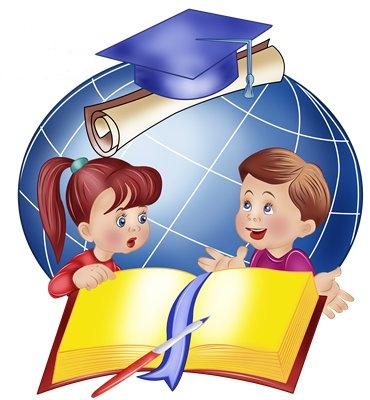 СПАСИБО
за работу на уроке !